Organizational Religious Pluralism
Anchoring Thriving Societies

Allen D. Hertzke
University of Oklahoma
The Paradox of Government  and Civil Society
Impulse of governments around the world is to control organizational  religious pluralism
	-- By restricting all religion
	-- By restricting particular religions
	-- By fusing state with religion	
	-- By enforcing religious orthodoxy
But this undermines the flourishing civil society that produces social cohesion, citizen loyalty, and growing economies -- the very things governments want to promote
Restraint on hegemonic impulse is good for the state
[Speaker Notes: Hegemonic tendencies]
Why Control is Counterproductive
Religion draws upon the deepest human yearnings for identity and meaning
Powerful force  around the globe today
	God’s  Century, by Toft, Philpott, and Shah
	Repression produces militancy 
Pluralism is  natural condition of religion	Peter Berger, “Everyone is everywhere”
National Unity =  acceptance of religious diversity
Religious Organizations  and  Civil Society: Evidence from Social Science
Tocqueville first noticed the vibrant role of religion in the new American regime
People thrive in “mediating institutions” not displaced by the state
Religious  associations  produce “social capital” that facilitates collective endeavors
Robert Putnam
Religious associations teach civic skills and democratic deliberation
The “Twin Tolerations” Bargain
Alfred Stepan, “Religion, Democracy and the Twin Tolerations”:  What are the institutional requirements of stable democracies?
State allows and thus “tolerates” religious organizations to operate in civil society, even politics
In return religious institutions agree to tolerate others, to renounce use of coercive state power to repress competitors 
The Twin Tolerations does not require a secular state
Status of Global Religion
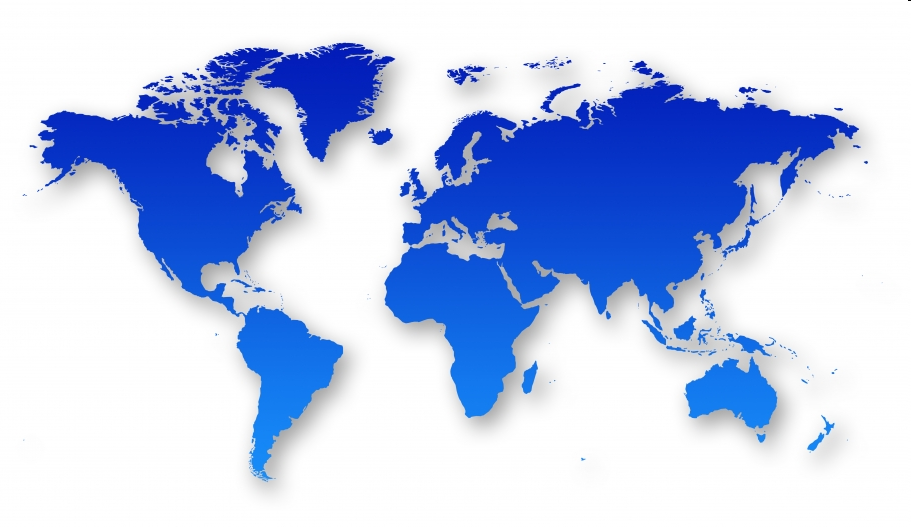 75% of world’s people live in countries with high restrictions on religion [Pew Forum, 2012]
Believers: discrimination, intimidation, harassment, arrest, torture, death
Communities and Organizations: onerous registration rules, prevented from operating, property destruction, mob violence
Undermines progress for democracy and freedom [Freedom House, 2011]
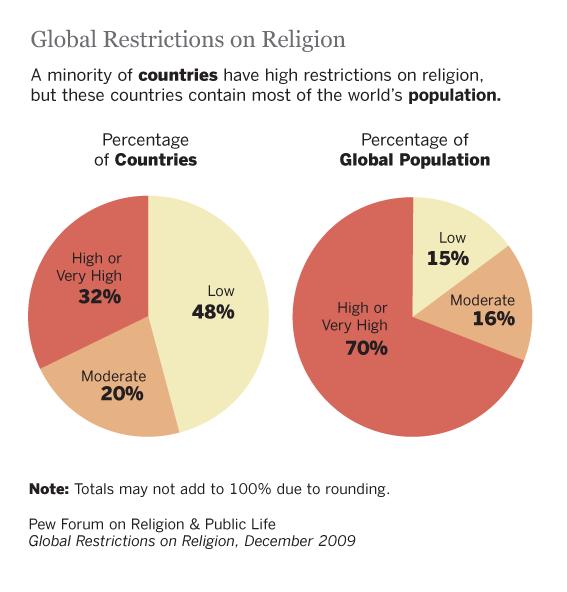 Threats in the  Cradle of Liberty
2006: Boston Catholic Charities  shuts down historic adoption program
2007: Texas City  zones churches out of retail quarter
2010: DC Catholic Charities  shuts down foster care program
2011: Illinois Diocesan foster care  programs shut down
2011-2012:  Religious clubs shut out of universities 
2012: New York City bans church rental of school buildings   
2012:  Multiple lawsuits  filed  against  HHS Health Mandate 
Logic of global trend to control religious civil society organizations :  Pew Religious Restrictions Score of U.S rises
Groundbreaking Empirical  Research
Historic documentary record – IRF, UN, NGOs
New coding methods – Pew Forum
Sophisticated  Methods
Brian Grim and Roger Finke, The Price of Freedom Denied:  Religious Persecution in the 21st Century
Restrictions produce grievances, strife, militancy, and violence
Organizational freedom produces positive societal outcomes 
Liminal book
Correlation of Religious Freedom with Other Freedoms and Well-being within Countries
Empirical Model:Interaction of Social Forces and  Government Laws
Religious Violence Cycle
Religious Freedom Cycle
Religious 
Freedom
Social Restriction
of Religious Freedom
Violence
related to Religion
Positive 
Contributions of 
Religion to Society
Governmental Restriction
of Religious Freedom
Broader Religious
Participation
Price of Freedom Denied, Grim & Finke, 2011
Diverging Paths
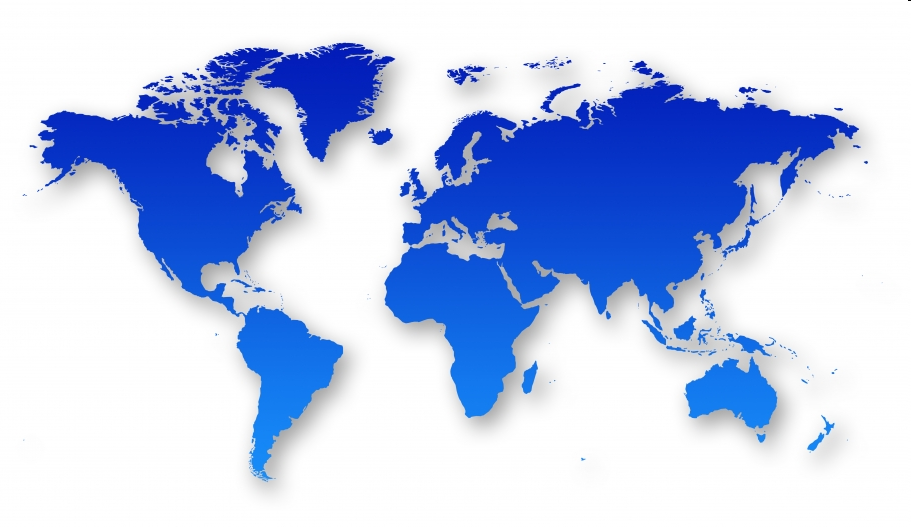 How Can Governments Promote  the  Positive Cycle?
Protect the autonomy of peaceful religious organizations
Provide Legal Personality – right to form  associations, own property, appoint their own leaders, operate schools, run charitable ministries
Allow religious organizations right to print literature, petition government, voice public concerns.   
 Renounce anti-cult, anti-conversion, blasphemy, and apostasy laws
What About Protecting People  from Harmful  Religion?
Education
Societal participation and healthy competition
Use existing laws
On incitement to violence
On slander and libel
On fraud and abuse
Theological Wellsprings of Civil Society Pluralism
Catholic doctrine of Subsidiarity
Reform Protestant idea of Sphere Sovereignty
LDS Doctrine and Covenants on  government
Muslim understanding of God’s will:
	Sura 5:48 “Vie one  with another in virtue”
Responds to the crucible of the 21st Century:   living with our differences in a shrinking world
Portrait of Religious Organizations in Harmony
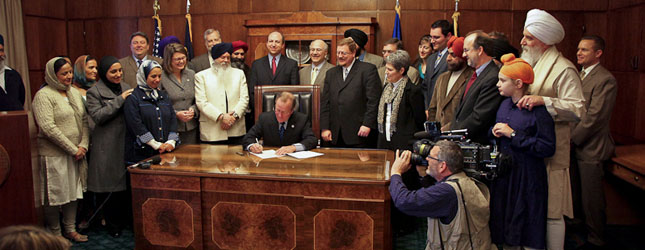 Signing ceremony ending Oregon’s 1923 KKK-backed law against religious attire in public schools, April 1, 2010.